المرتكزات المعرفية للمحاسبة عن استهلاك الموارد
أ.د.منال جبار سرور 
محاضرة ملقاة على طلبة دكتوراه محاسبة /محاسبة ادارية 
دكتوراه محاسبة/ الكورس الثاني
2018-2019
إطار تخطيط التكاليف القائم على محاسبة استهلاك الموارد
إن الجمع بين نظام محاسبة استهلاك الموارد وهيكل التكلفة القدرة على التعرف على الطبيعة الثابتة والمتغيرة للتكاليف يوفر الأساس لأي تكلفة المنتج وتخطيط الموارد والطاقة. توفر القدرة على فصل الطاقة غير المستخدمة على مستوى الموارد أساسًا لتخطيط وإدارة مستوى الطاقة غير المستخدمة المطلوب الاحتفاظ بها، أو حتى الحصول عليها، لكل مجمع موارد.
نظرًا لأن الشركات تؤدي أعمالها من خلال الاستفادة من الطاقة، يجب أن تحاول فهم الطلب على الطاقة في أقرب وقت ممكن حتى يمكن للعمليات وتخطيط الإنتاج البدء في التركيز على الاستخدام الأمثل الطاقة.
تتضمن محاسبة استهلاك الموارد التخطيط التشغيلي للموارد وكيفية استهلاك نواتج مجمعات الموارد من قِبل بعضها البعض وكذلك بواسطة المنتجات النهائية. على الرغم من إن كل من كميات الموارد وما يرتبط بها من تكاليف ضرورية لدعم تنفيذ إستراتيجية أو خطة معينة، وتشكل هيكل التكاليف، جنبًا إلى جنب مع عرض محاسبة استهلاك الموارد لطبيعة التكاليف وأساس التخطيط.
سيؤدي دمج محاسبة استهلاك الموارد في إطار تخطيط التكلفة إلى تحسين عملية تخطيط التكلفة من خلال تحسين المعلومات التي يوفرها إطار تخطيط التكلفة ليعكس بطريقة أكثر دقة مكان وكيفية تركيز الجهود لتحقيق أهداف التكلفة، ومكان وكيفية التعامل مع الاختناقات والتخطيط لمستوى مثالي من الطاقة. يعرض الشكل(1) إطارًا لتخطيط التكاليف استنادًا إلى منهج محاسبة استهلاك الموارد. يوضح الشكل أن تخطيط التكلفة يعتمد على ثلاثة أبعاد: تخطيط تكلفة المنتج، تخطيط الطاقة، وتحسين العملية. تم دمج محاسبة استهلاك الموارد مع أدوات تخطيط التكلفة لتحسين المعلومات التي يوفرها إطار تخطيط التكلفة(El Helbawy & Al Qady, 2018: 46).
التكامل بين مدخل التكلفة على أساس المواصفات ومحاسبة استهلاك الموارد
ينطوي التكامل بين مدخل تكلفة المواصفات ومحاسبة استهلاك الموارد على إحداث تفاعل ودمج بين الجوانب التطبيقية لكل من مدخل المواصفات(ABCII) ومحاسبة الموارد(RCA) كما يلي:
‌أ-حيث يتولى مدخل تكلفة المواصفات ما يلي:
•التركيز على المواصفات المرغوبة من جانب الزبائن والتي تحقق قدرة المنتج على الاستجابة لتوقعات الزبائن بصفة مستمرة، وتحديد نوع تلك المواصفات هل هي أساسية أم مميزة أم محفزة.
•تحديد مستويات إنجاز تلك المواصفات، وتهدف هذه المرحلة إلى تنقية وتصفية المواصفات ومستويات إنجازها، وذلك من خلال التركيز على المواصفات ومستويات الإنجاز التي تضيف قيمة للمنتج خلال دورة حياته والتخلص من تلك المواصفات ومستويات الإنجاز التي لا تضيف قيمة، مما ينعكس في النهاية في صورة تخفيض التكلفة مع الحفاظ على المواصفات المستهدفة.
•تحديد الأنشطة اللازمة لتحقيق المواصفات مع تصنيف تلك الأنشطة.
‌ب-بعدها يبدأ دور محاسبة استهلاك الموارد باعتبار إن محاسبة استهلاك الموارد هي الأداة الفعالة في إدارة الموارد إذ يتم تجميع تكاليف الموارد المتشابهة في مجمع واحد وتوجيهها لتشغيل أنشطة الوحدة الاقتصادية التي تحقق المواصفات المطلوبة، وهنا تتحدد المجمعات Pools في نوعين هما مجمعات التكلفة المباشرة ومجمعات التكلفة غير المباشرة.
يحقق التكامل بين كلا مدخل تكلفة المواصفات(ABCII) ومحاسبة استهلاك الموارد(RCA) العديد من المزايا في نواحي عدة منها:
أولاً: دقة في تحديد الموارد وبالتالي التكاليف المتوقعة وهذا يحدث لما يلي: 
•إمكانية تحديد الموارد بدقة، وبالتالي التكاليف المتوقعة لتنفيذ مواصفات المنتج عند مرحلة تصميم المنتج، وهي المرحلة التي تتحدد خلالها النسبة الأكبر من تكلفة المنتجات، وبدراسة التأثيرات المختلفة لعملية التشغيل والموارد المتاحة باستخدام مدخل(RCA) سوف تتمكن من التنبؤ بكمية الموارد وبالتالي التكاليف المتوقعة لتنفيذ المواصفات في مرحلة تصميم المنتج.
•إعادة توظيف الموارد في الأنشطة الأساسية التي تحقق قيمة للزبائن، فبعد أن يتولى مدخل تكلفة المواصفات تحديد الأنشطة المحققة للمواصفات، وتصنيف هذه الأنشطة واستبعاد الأنشطة التي لا تضيف قيمة، تتولى محاسبة استهلاك الموارد ضبط وتخطيط الموارد وتقليل الفاقد وبالتالي تحسين أداء الأنشطة وتحقيق أعلى قدر من التوافق بين تكاليف الأنشطة وتفضيلات الزبائن.
ثانياً: دقة في الرقابة على الموارد وتوفير آلية المساءلة من خلال:
•مفهوم مركزة الموارد النظام(RCA) منظور يعكس الموارد / التكاليف، مع توافر أية مسالة المدير المسئول عن كل مجمع تكلفة، ومن ثم التركيز على المساءلة الفردية أكثر من التركيز على مساءلة الفريق ككل، بالإضافة إلى تركيز نظام(RCA) على تحقيق الامثلية على مستوى وحدات الأداء الداخلية أكثر من التركيز على امثلية النظام ككل.
•معالجة الفاقد واستغلال الطاقة العاطلة، لأن محاسبة استهلاك الموارد(RCA) تركز فقط في الموارد الثابتة في الملزمة على القدر المستخدم وليس بالقدر المتاح، باعتباره نموذج إنفاق وليس نموذج استهلاك موارد طويل الأجل.
ثالثاً: الاستغلال الأمثل للموارد الوحدة الاقتصادية من خلال تعيين:
•تعيين التكلفة المخططة للمواصفات وبالتالي التكلفة الفعلية على أساس ما يستهلك من موارد لخدمة المواصفات المطلوبة للزبائن في شكل کمي، وهذه التكلفة تتدفق من مجمعات الموارد Resources Pools(وهي الأنشطة المحققة للمواصفات أو العمليات، أو المنتجات، والزبائن، وقنوات التوزيع).
•الاستفادة من العلاقات المتشابكة المتداخلة بين الموارد بعضها البعض، وإيجاد قيمة مضافة للعميل سواء من خلال التوظيف الأمثل للعلاقات التبادلية وغير التبادلية بين الموارد والأنشطة، وبين الموارد بعضها البعض.
رابعاً: خلق المزايا النسبية للوحدات الاقتصادية ودعم قدرتها التنافسية من خلال:
الفهم الجيد لهيكل التكلفة في الوحدة الاقتصادية وهياكل تكلفة المنافسين، مع التركيز على مناطق التميز لدى الوحدة الاقتصادية، ومن خلال محاسبة استهلاك الموارد يتم تنفيذ ما تقول فيه الوحدة الاقتصادية على المنافسين وتحقق ثلاث عناصر داعة القدرة التنافسية هي:
التميز التكاليفي: من خلال الخفض الإيجابي للتكلفة مع المحافظة على مستوى الجودة. التميز بالجودة: من خلال التركيز على خصائص ومواصفات المنتج في ضوء رغبات الزبائن.
التميز بالتجديد: من خلال الابتكارات المتلاحقة والتعديل المستمر في خصائص ومواصفات المنتج.
الاهتمام بالمنتجات التي تباع بأسعار منخفضة من خلال التأثير في عملية تخصيص التكاليف لتحديد المنتجات التي يجب استبعادها.
خلق القيمة الزبائن من خلال تبني الوحدة الاقتصادية لأدوات تحليلية تؤدي إلى اتخاذ القرارات التشغيلية والاستراتيجية التي تدعم القيمة المقدمة للزبائن وسوف يترتب على ذلك خلق القيمة للملاك والعمالة وكافة الأطراف المنتمية والمهتمة بالوحدة الاقتصادية.
يستطيع نظام محاسبة استهلاك الموارد أن يدعم اتخاذ القرار في الأجل القصير من خلال توفير بيانات التكلفة الحدية لتركيز هذا النظام على هذا المفهوم حيث أن عملية تخصيص التكاليف في ظل هذا النظام يجب ألا تقود إلى التقرير عن مستوى دخل يمكن أن يشجع على الإفراط في الإنتاج، بل أن نظام محاسبة استهلاك الموارد يؤكد على الإدارة الجيدة للموارد ومنع الإفراط والفاقد في تلك الموارد.
يستطيع نظام محاسبة استهلاك الموارد، من خلال توفيره للدقة في تبويب عناصر التكاليف إلى تكاليف ثابتة ومتغيرة متناسبة مع حجم المخرجات أن يوفر بيانات تكاليف يمكن الاعتماد عليها لأغراض إجراء التحليل التفاضلي في الأجل القصير.
يستطيع نظام محاسبة استهلاك الموارد ومن خلال تعامله مع مدخل تكلفة المواصفات أن يولد بيانات تكلفة نموذج استهلاك الموارد طويل الأجل القائم على أساس الأنشطة المحققة للمواصفات، من ثم يمكن لهذا التكامل أن يدعم اتخاذ القرارات في الأجل الطويل.
شكراً لحسن الاصغاء
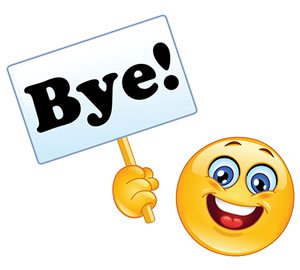